Роль культурных и индивидуальных
ценностей
в одобрении эвтаназии
Данное исследование выполнено в рамках Программы фундаментальных исследований НИУ ВШЭ
Савелькаева А. C.  Руднев М. Г.
Лаборатория Сравнительных Исследований Массового Сознания НИУ-ВШЭ
Эвтаназия = Суицид?
… прерывание жизни неизлечимо больного по его собственному запросу или запросу его представителей
Моральные-этические оценки допустимости
Наличие неизлечимого заболевания, непереносимые страдания
Активная и Пассивная Эвтаназия
(введение препарата / прекращение лечения)
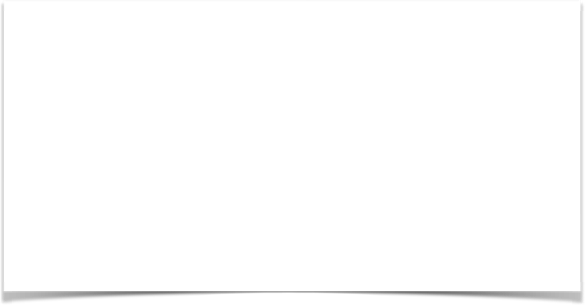 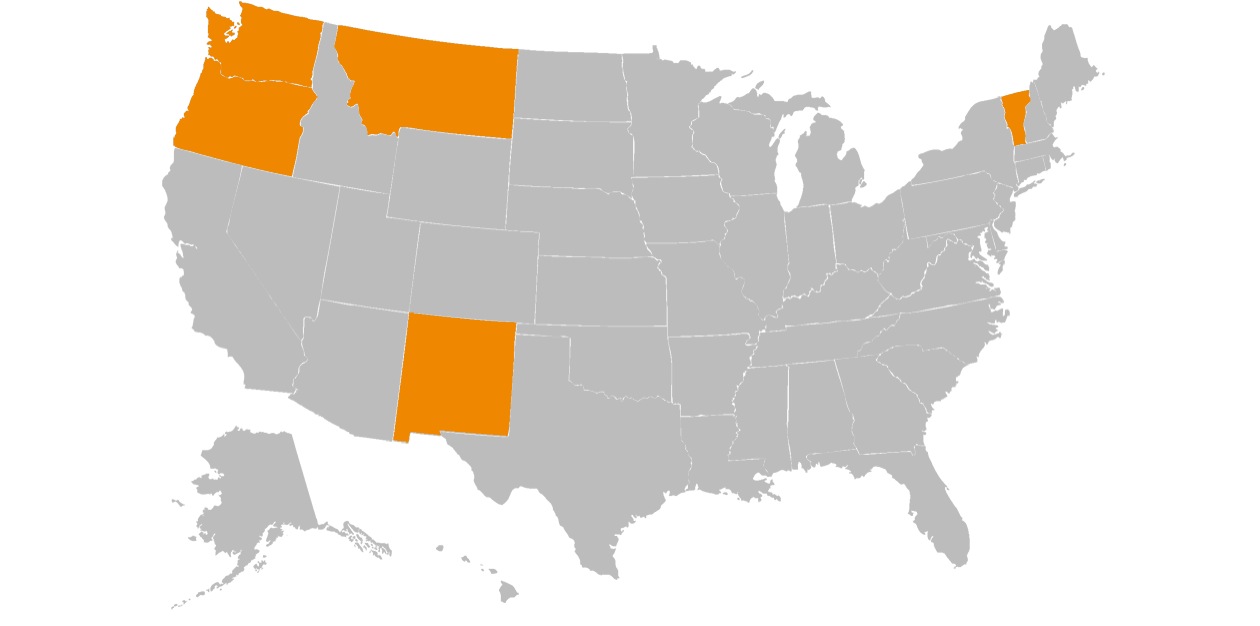 Легализация
эвтаназии
Нидерланды и Бельгия  (2002)
Люксембург (2009)
Швеция (для иностранцев)
Россия - активная эвтаназия запрещена, но разрешено невмешательство врача (пассивная?) 
США: Орегон (с 1997),  Вашингтон и Монтана (с 2009), Вермонт (с 2013), Нью-Мехико (c 2014)
Что способствовало
легализации эвтаназии?
Увеличение медицинских знаний и улучшение качества и эффективности методов лечения
[Engeli, Green-Pedersen, Larsen, 2012]
Что способствовало
легализации эвтаназии?
Увеличение медицинских заний и улучшение качества и эффективности методов лечения
Увеличение медицинских знаний и улучшение качества и эффективности методов лечения
Увеличение медицинских заний и улучшение качества и эффективности методов лечения
Бюрократизация процесса умирания (институциональные рамки взаимодействия врач-пациент)
[Engeli, Green-Pedersen, Larsen, 2012]
Что способствовало
легализации эвтаназии?
Увеличение медицинских заний и улучшение качества и эффективности методов лечения
Увеличение медицинских знаний и улучшение качества и эффективности методов лечения
Бюрократизация процесса умирания (институциональные рамки взаимодействия врач-пациент)
Индивидуализация общества (упадок религии, рост автономии, мораль как продукт личного решения индивида)
[Engeli, Green-Pedersen, Larsen, 2012]
Что способствовало
легализации эвтаназии?
Увеличение медицинских знаний и улучшение качества и эффективности методов лечения
Бюрократизация процесса умирания (институциональные рамки взаимодействия врач-пациент)
Индивидуализация общества (упадок религии, рост автономии, мораль как продукт личного решения индивида)
Новое представление о страдании               (сокращение суммы страдания в процессе цивилизации)
[Engeli, Green-Pedersen, Larsen, 2012]
Теория модернизации/ эмансипации
С модернизацией возрастает роль социальных и культурных изменений: переход от традиционных ценностей и ценностей выживания к секулярно-рациональным, а затем к ценностям самовыражения
Модернизация + Изменения ценностей 
выражаются в возрастающей значимости 
свободы выбора и самовыражения, равенства и толерантности
[Inglehart, Welzel,  2012]
Теория модернизации/ эмансипации
для изучения отношения к эвтаназии
Моральная основа для легализации эвтаназии - 
рост ценности автономии человека в принятии решений, признание его свободы уйти из жизни по собственному желанию, а также права контролировать процесс собственного умирания, смерть с достоинством

Роль индивидуальных ценностей выросшая за счет ослабления религиозных запретов
Дебаты и эмпирические исследования
Восходящий мировой тренд в одобрении эвтаназии  [Cohen, et al., 2012]
1981-1999 - усиление одобрения эвтаназии  в Бельгии, Ирландии, Испании (на 50%)
Наиболее высокое оборение эвтаназии - Нидерланды, Дания, Франция, Швеция, наиболее скептическое отношение наблюдается в Румынии, Мальте и Турции
[Cohen, et al., 2012]
Большинство жителей европейсих стран считают, что пассивная и активная эвтаназия должна быть легализованной - такого мнения в 2003-2005 придерживались 84% жителей Соединенного Королевства, 82% жителей Швейцарии, 61% французов, 50% финов
[Cohen, et al., 2006]
Дебаты и эмпирические исследования
Корреляты и детерминанты отношения к эвтаназии

религиозная принадлежность и сила религиозных верований [Burdette et al., 2005; Verbakel, Jaspers, 2010]
степень автономии индивида [Verbakel, Jaspers, 2010]
уровень доверия [Köneke, 2013]
субъективные оценки психологического и физического состояния индивидов – самооценка, уровень депрессии, страха, безысходности [Cicirelli, 1997]
фактическое состояние здоровья [Köneke, 2013]
принадлежность к разным социально-демографическим группам в обществе, выделенным на основе пола, возраста, образования, категории занятости [Verbakel, Jaspers, 2010; Cohen, 2006; Cohen, 2013; Burdette et all, 2005]
качество системы здравоохранения [Verbakel, Jaspers, 2010], доверие к ней [Köneke, 2013]
культурные категории индивидуализма и авторитаризма [Kemmelmeier et al., 2002]
уровень «страданий» в обществе (число самоубийств) [Verbakel, Jaspers, 2010]
Проблема
Многоуровневое исследование
общий рост одобрения эвтаназии не отражает отношения к ней среди отдельных групп общества 
в разных странах этому способствуют разные причины
Необходим учет как индивидуальных характеристик населения, так и национального контекста, со свойственными ему культурными и историческими особенностями
Цель исследования
Цель исследования – проследить влияние индивидуальных и страновых ценностей на отношение к эвтаназии у населения разных стран мира при контроле социально-демографических, социально-экономических, религиозных и психологических переменных на индивидуальном и страновом уровнях
Гипотезы
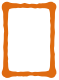 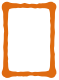 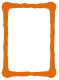 -
+
-
важность бога для индивида
конфессия индивида
консервативные ценности:
ценность безопасности 
ценность послушания

культурные ценности:
встроенность 
иерархия
средняя важность бога в стране

ценности открытости изменениям и автономии:
ценность риска
ценность самостоятельности
ценность независимости
уровень постматериализма
Одобрение эвтаназии
Гипотезы
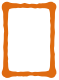 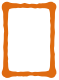 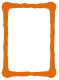 +
+
-
Одобрение эвтаназии
возраст
оценка здоровья

доверие окружающим
вера в науку
внутренний локус контроля
доход
занятость 

экономическое благосостояние
качество жизни
качество системы здравоохранения
Выборка
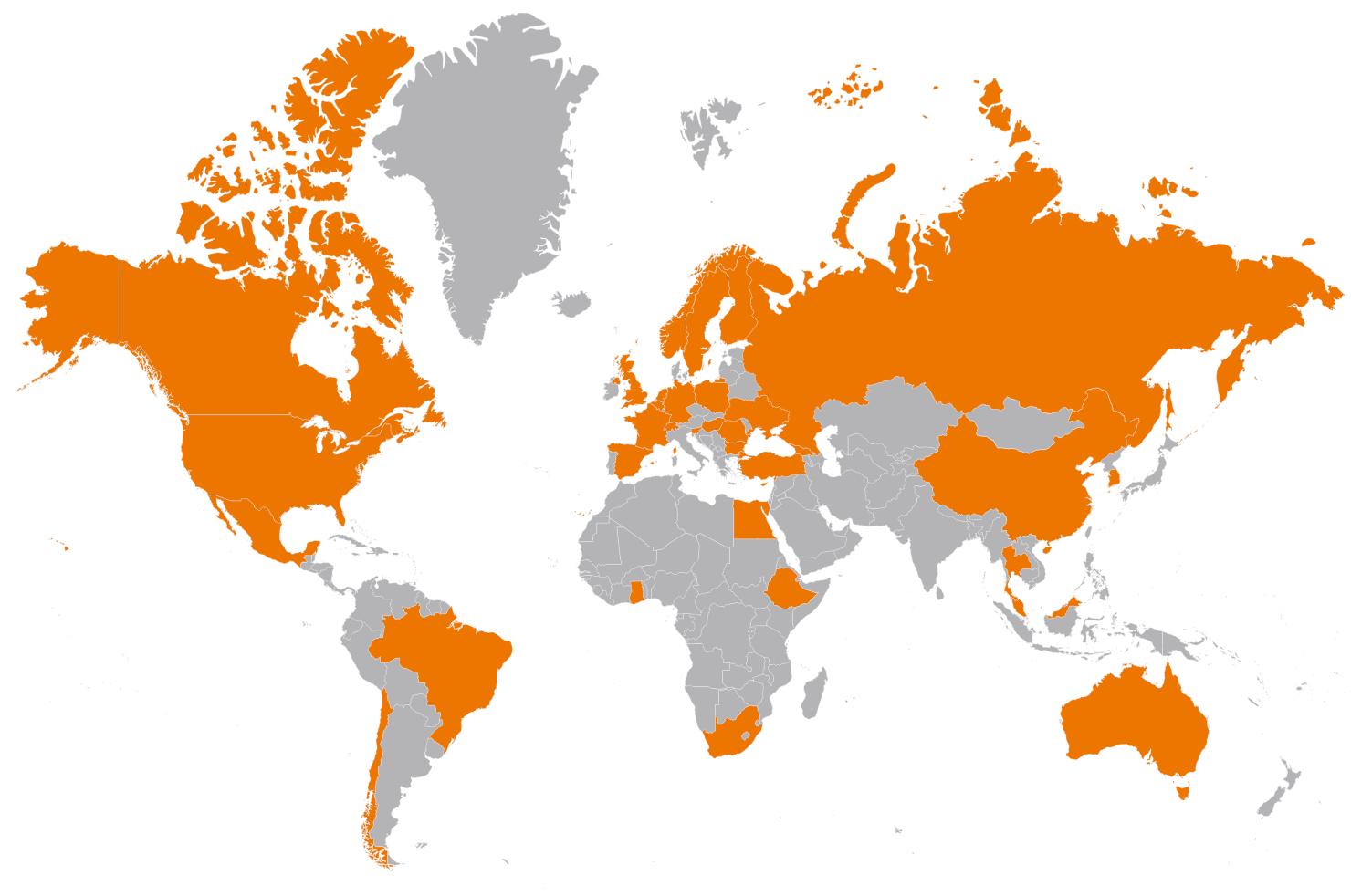 World Values Survey
5-ая волна(2005-2009) ~ в которой задавался вопрос о допустимости эвтаназии
34 страны мира 
29 993 человек
отсутствие пропусков в зависимой и независимых переменных
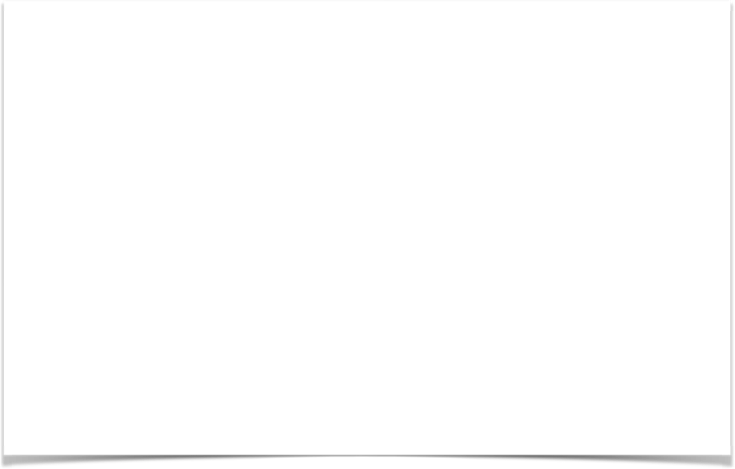 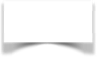 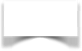 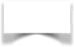 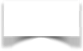 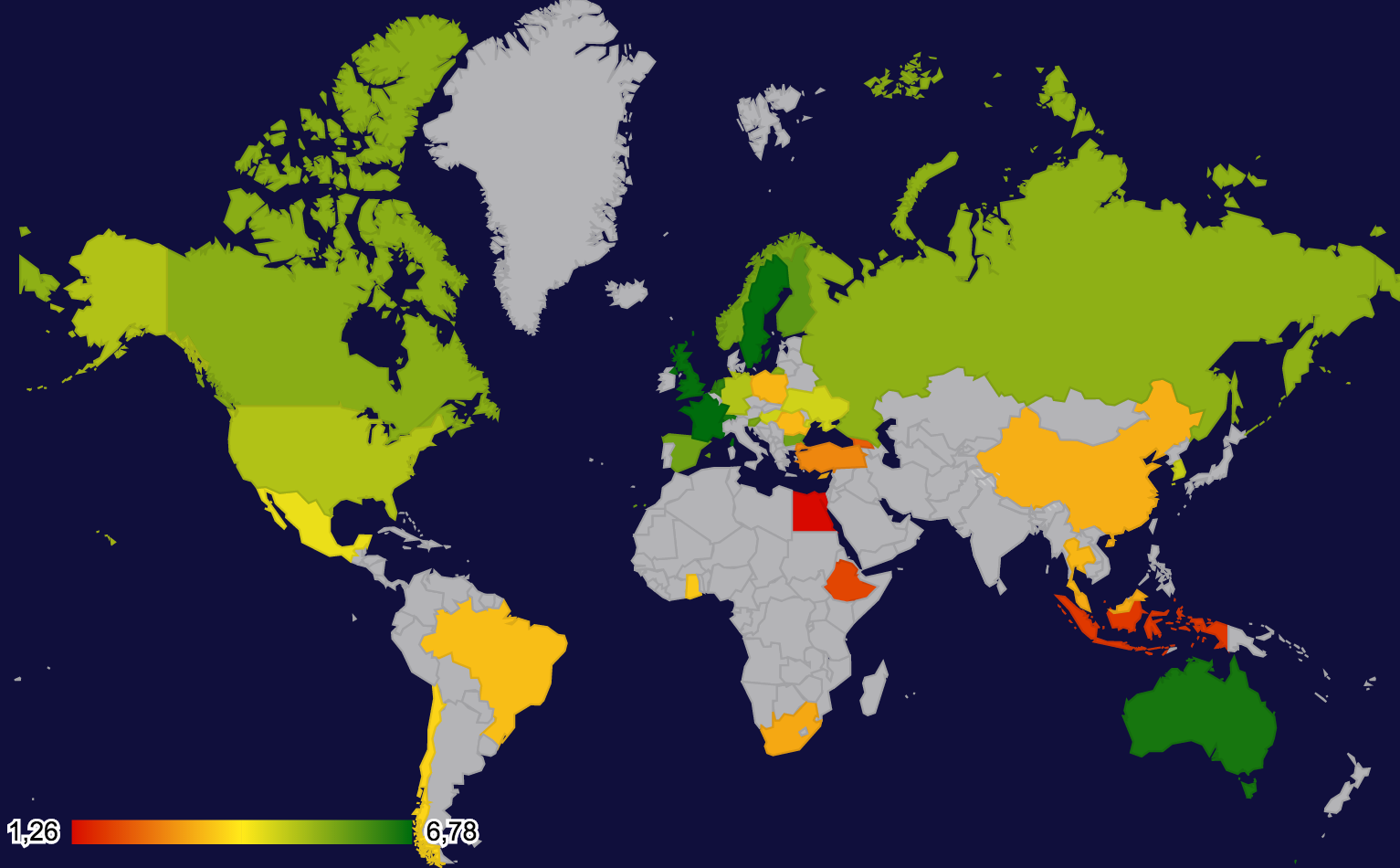 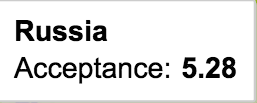 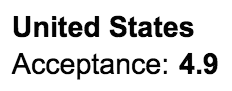 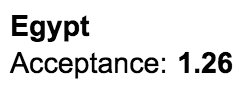 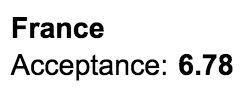 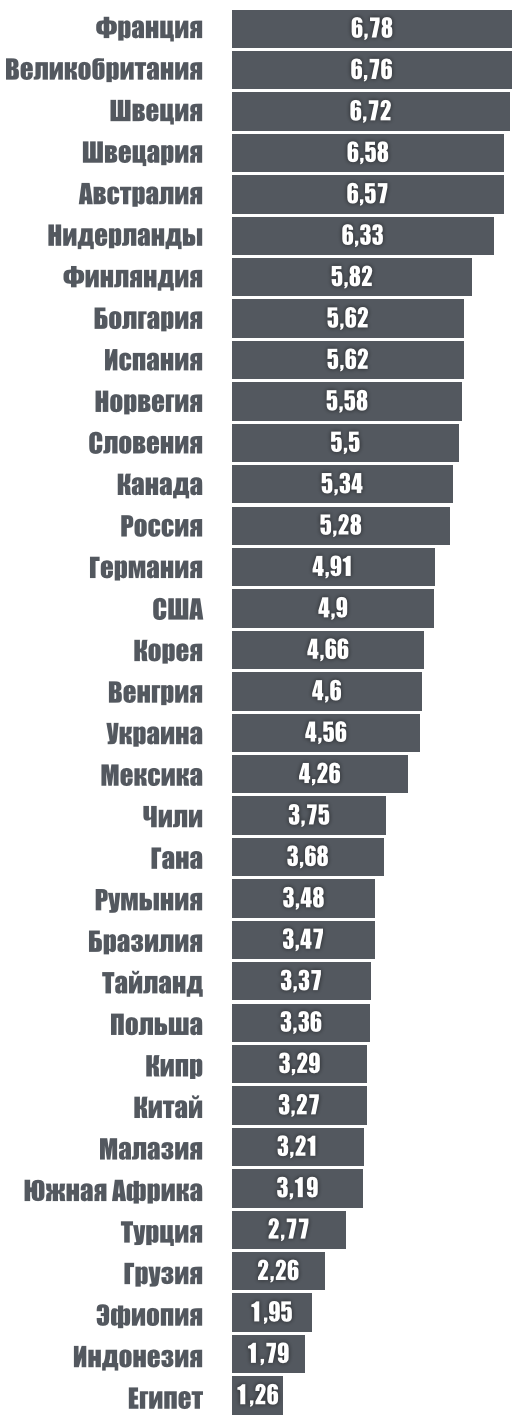 Одобрение Эвтаназии
в 34 странах мира
«Заслуживает ли оправдания эвтаназия?»
(1   - «никогда не заслуживает оправдания", 
10 - «всегда заслуживает оправдания»)
Многоуровневые модели
Предикторы индивидуального уровня

КОНТРОЛЬНЫЕ  (возраст, пол, образование, занятость)+
ДОВЕРИЕ + ОЦЕНКА ЗДОРОВЬЯ + ЛОКУС КОНТРОЛЯ + ИНД. ПОСМАТЕРИАЛИЗМ +
ВЕРА В НАУКУ
ИНДИВИДУАЛЬНЫЕ ЦЕННОСТИ (риск, помощь другим, безопасность, самостоятельность) +
ДЕТСКИЕ КАЧЕСТВА  (независимость, неэгоистичность, послушание) + 
КОНФЕССИИ  (православные, буддисты, мусульмане, протестанты, католики) +
ВАЖНОСТЬ БОГА
Многоуровневые модели
Предикторы индивидуального уровня

КОНТРОЛЬНЫЕ  (возраст, пол, образование, занятость)+
ДОВЕРИЕ + ОЦЕНКА ЗДОРОВЬЯ + ЛОКУС КОНТРОЛЯ + ИНД. ПОСМАТЕРИАЛИЗМ +
ВЕРА В НАУКУ
ИНДИВИДУАЛЬНЫЕ ЦЕННОСТИ (риск, помощь другим, безопасность, самостоятельность) +
ДЕТСКИЕ КАЧЕСТВА  (независимость, неэгоистичность, послушание) + 
КОНФЕССИИ  (православные, буддисты, мусульмане, протестанты, католики) +
ВАЖНОСТЬ БОГА
2.  Предикторы странового уровня

КУЛЬТУРНЫЕ ЦЕННОСТИ (автономия)
ЗДРАВООХРАНЕНИЕ (число докторов, продолжительность жизни, траты на систему здравоохранения)
ВВП 
УРОВЕНЬ ДОВЕРИЯ В ОБЩЕСТВЕ
СТРАНОВАЯ РЕЛИОЗНОСТЬ 
КУЛЬТУРНЫЕ ЗОНЫ
Многоуровневые модели
Предикторы индивидуального уровня

КОНТРОЛЬНЫЕ  (возраст, пол, образование, занятость)+
ДОВЕРИЕ + ОЦЕНКА ЗДОРОВЬЯ + ЛОКУС КОНТРОЛЯ + ИНД. ПОСМАТЕРИАЛИЗМ +
ВЕРА В НАУКУ
ИНДИВИДУАЛЬНЫЕ ЦЕННОСТИ (риск, помощь другим, безопасность, самостоятельность) +
ДЕТСКИЕ КАЧЕСТВА  (независимость, неэгоистичность, послушание) + 
КОНФЕССИИ  (православные, буддисты, мусульмане, протестанты, католики) +
ВАЖНОСТЬ БОГА
2.  Предикторы странового уровня

КУЛЬТУРНЫЕ ЦЕННОСТИ (автономия)
ЗДРАВООХРАНЕНИЕ (число докторов, продолжительность жизни, траты на систему здравоохранения)
ВВП 
УРОВЕНЬ ДОВЕРИЯ В ОБЩЕСТВЕ
СТРАНОВАЯ РЕЛИОЗНОСТЬ 
КУЛЬТУРНЫЕ ЗОНЫ
3. Интеракция индивидуальной и страновой религиозностей, случайные эффекты
Пустая модель
ICC (intraclass correlation coef)
пустой модели = 21%

29 993 человек

Значимый межгрупповой разброс чтобы строить многоуровневую модель
Индивидуальный уровень
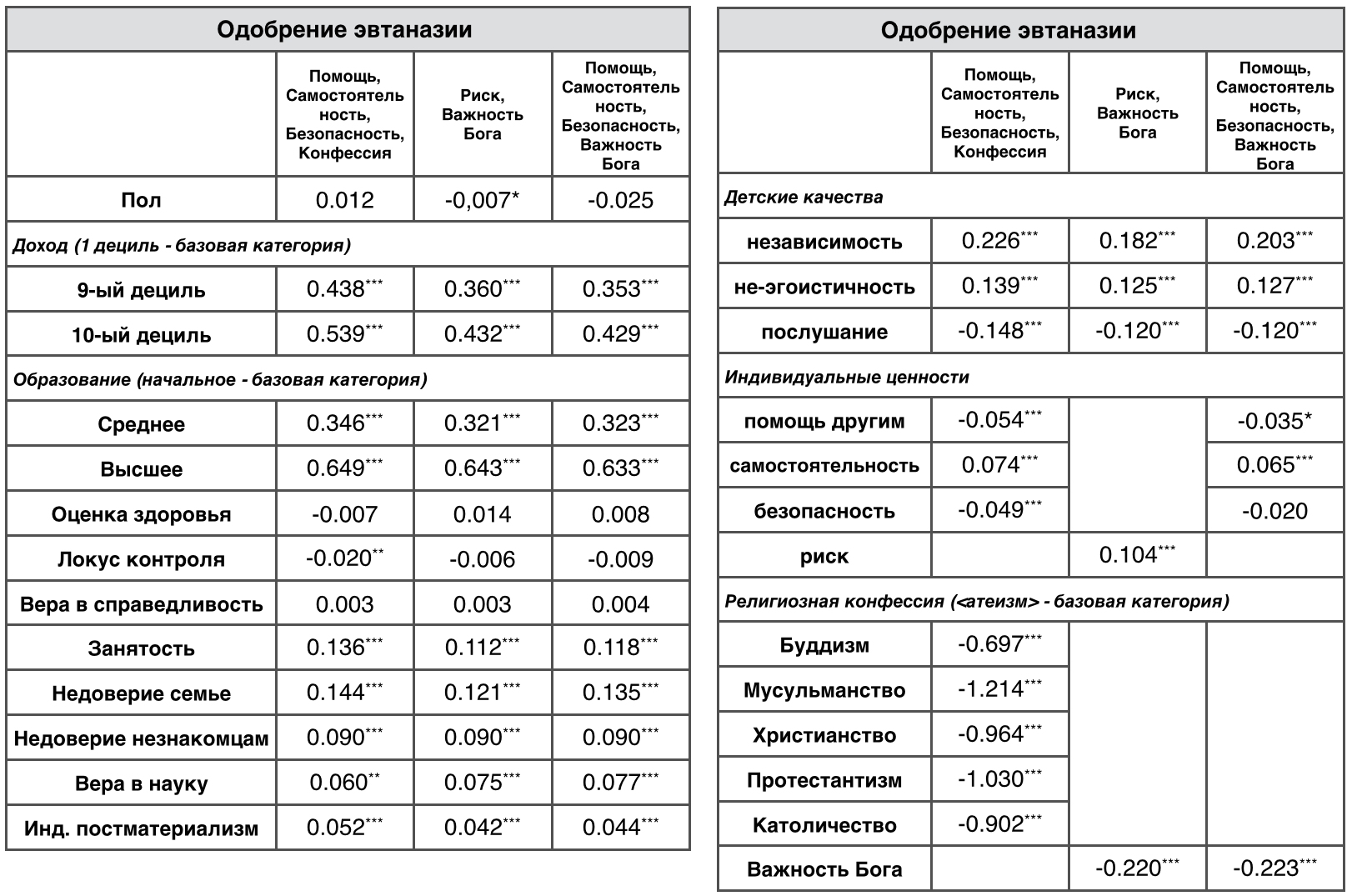 контрольные
ключевые
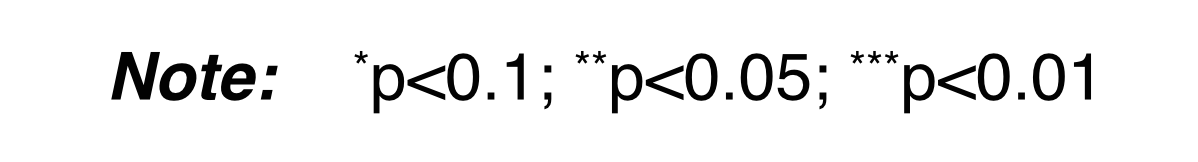 Групповой уровень
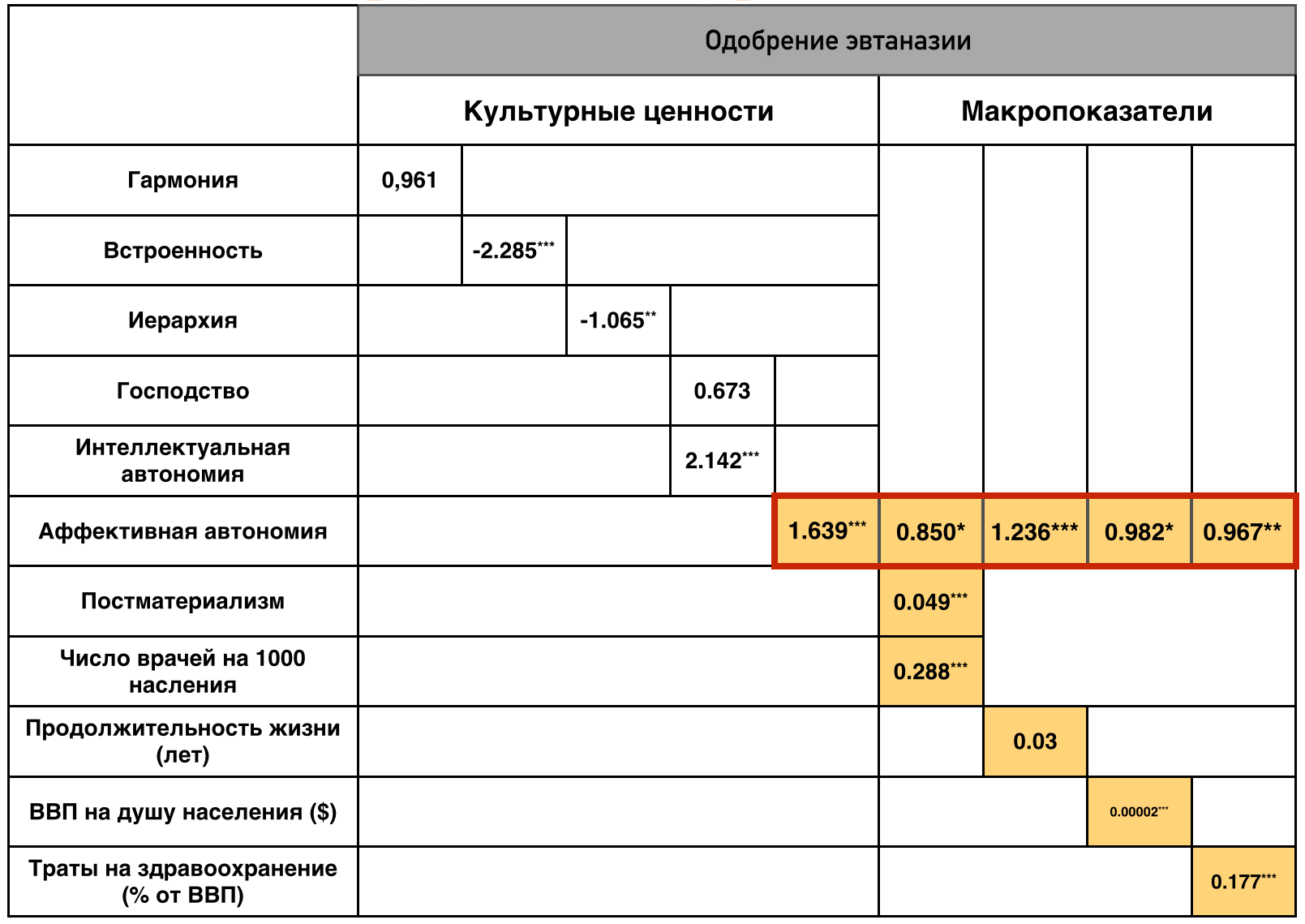 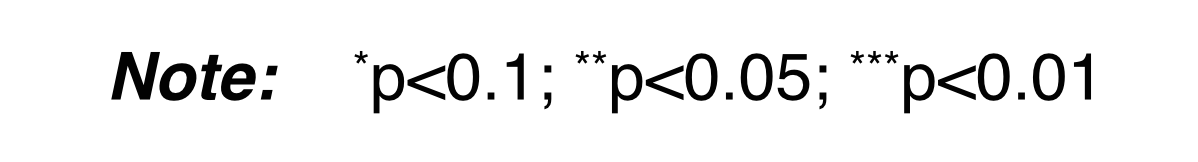 Модели для одновременной оценки эффектов
религиозности и ценности автономии
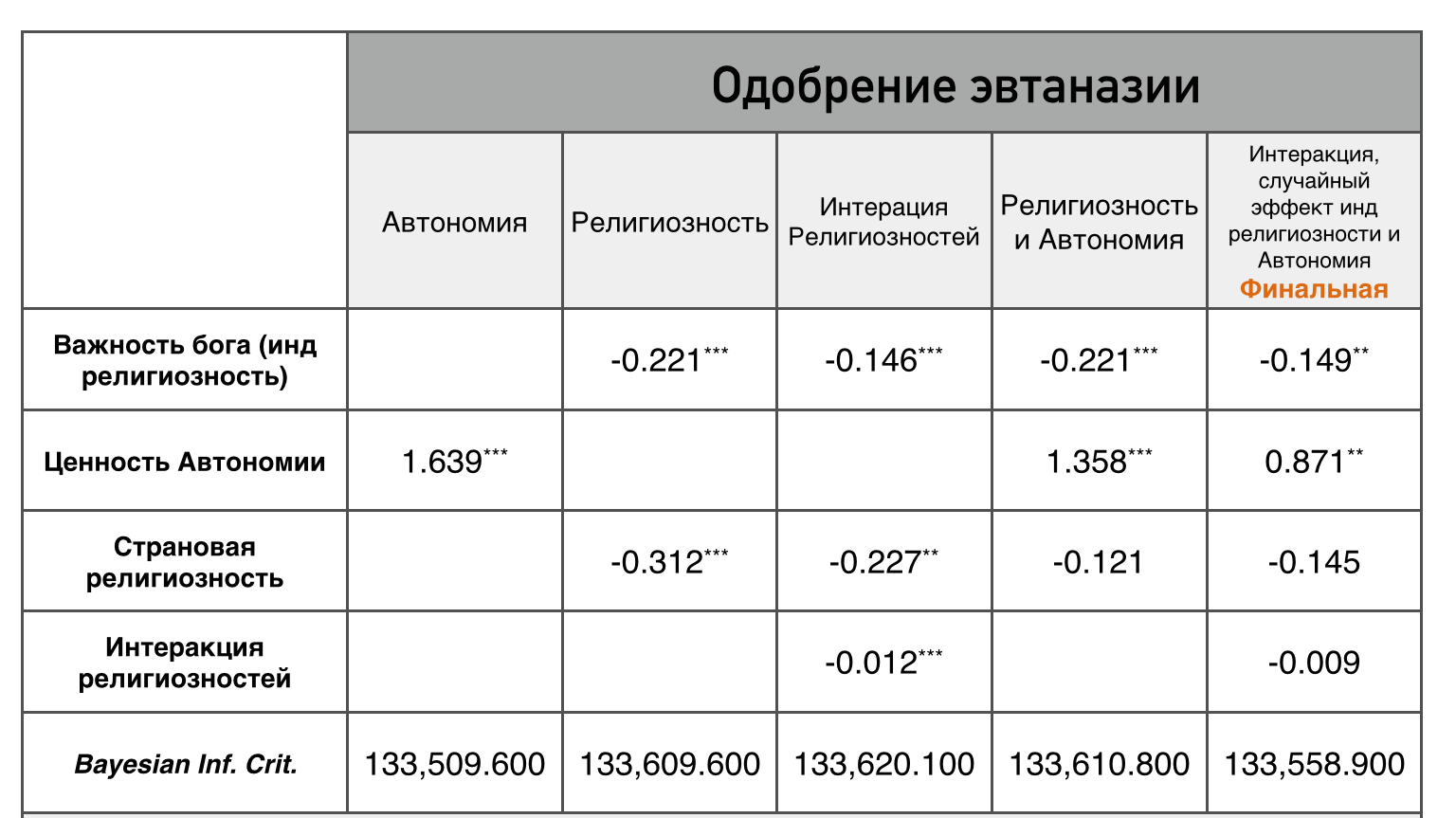 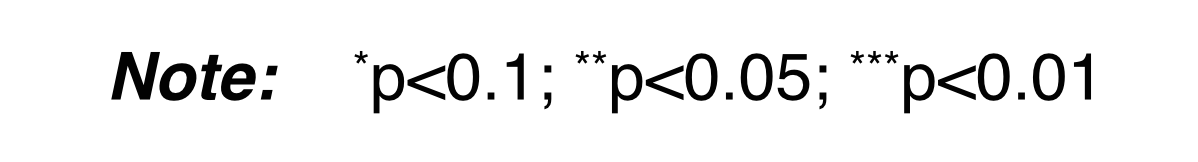 Модели для одновременной оценки эффектов
религиозности и ценности автономии
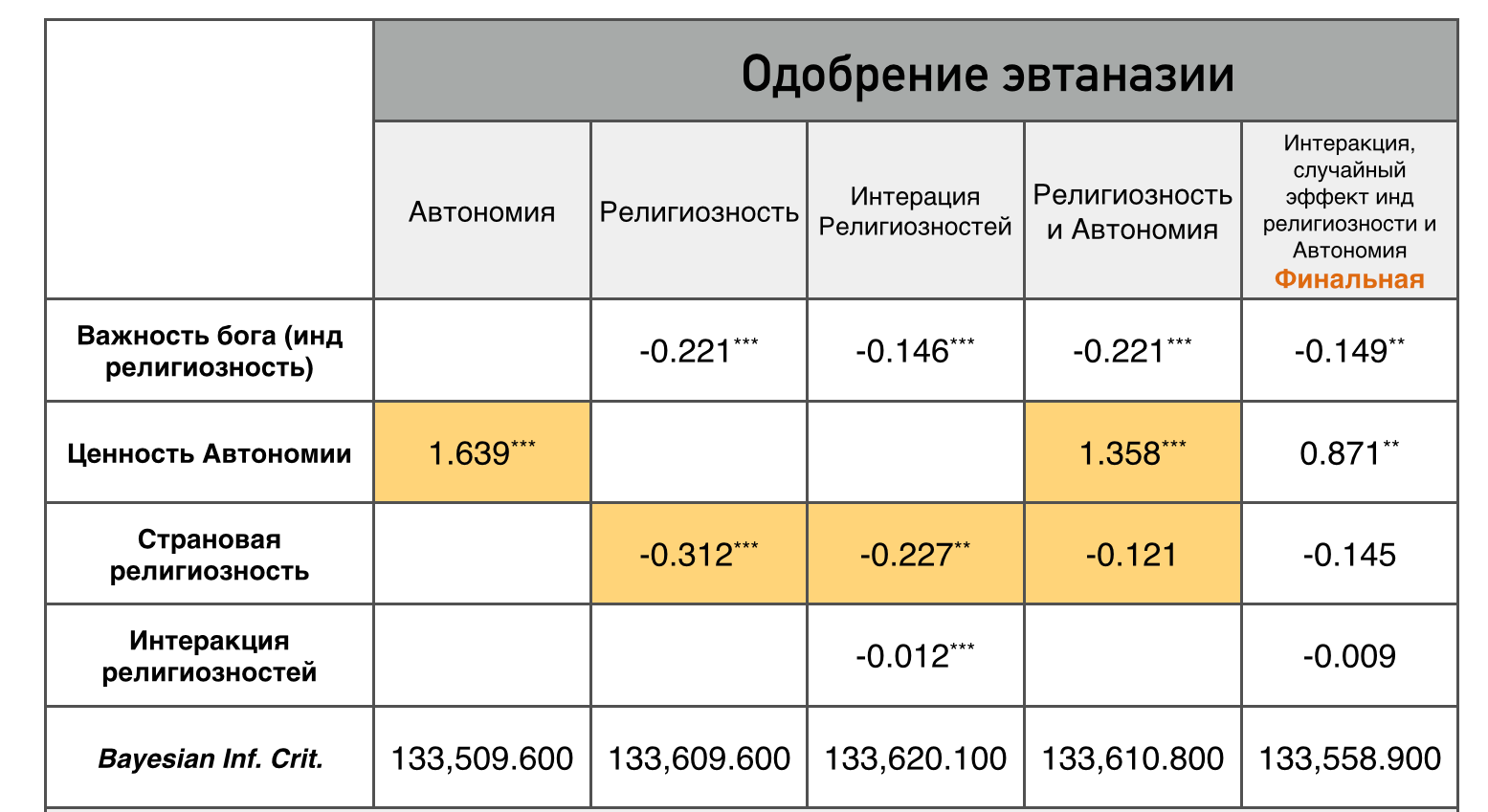 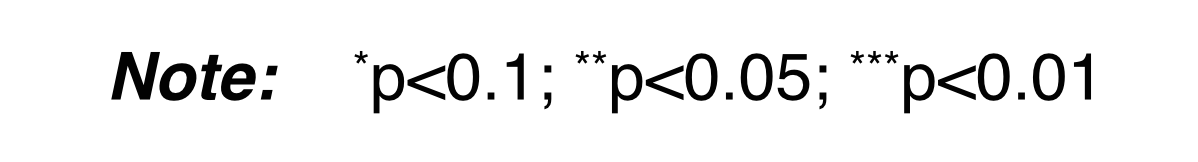 Афф.автономия
Одобрение эвтаназии
Афф.автономия
Одобрение эвтаназии
Религиозность
Религиозность
Проверка наличия непрямого эффекта на уровне стран
-0,16
-0,12
фикс. 0
-0,16*
1,46*
1,46*
PPP	 0,449
DIC        207.504
PPP	0,004
DIC        207.514
Многоуровневый SEM, уровень стран, N=34, (сокращенный набор предикторов)
Вывод -
ценности значимы.

Роль религиозности при формировании
отношения к эвтаназии
раскрывается через ценности, 
а не напрямую
Наши гипотезы подтвердились:
консервативные ценности (послушание, встроенность, иерархия),  и религиозность ассоциируются с негативным отношением к эвтаназии, ценности открытости изменениям и автономии (риск,самостоятельность, независимость, автономия) - с положительным
Итоги
На индивидуальном уровне эффекты ценностей сохраняются при контроле уровня религиозности респондентов и той религиозной конфессии, к которой они себя относят
Культурная ценность автономии не теряет своей значимости ни при учете религиозных верований человека, ни при учете уровня религиозности в контексте страны, в которой он проживает 
Значимость культурной ценности автономии сохраняется и при учете прочих характеристик этого контекста (уровня благосостояния, показателей системы здравоохранения, уровня доверия в обществе)
Итоги
Нами показана значимость ценностей, которые являются важным источником формирования новых представлений о морали и соответственно о границах допустимого/ недопустимого 
Религиозность, которая прежде не допускала вмешательств человека в вопросы жизни и смерти, оказывает опосредованнное - через ценности автономии - влияние на одобрение эвтаназии
Благодарим за внимание
Самостоятельность
Одобрение эвтаназии
Самостоятельность
Одобрение эвтаназии
Религиозность
Религиозность
Проверка наличия непрямого эффекта на уровне индивидов
-0,23*
-0,23*
фикс. 0
-0,04*
0,12*
0,12*
PPP	 0,457
DIC        347.968
PPP	 0,000
DIC        347.882
Многоуровневый SEM, уровень индивидов, N=44482 (сокращенный набор предикторов)
Финальная модель
Фиксированные Эффекты
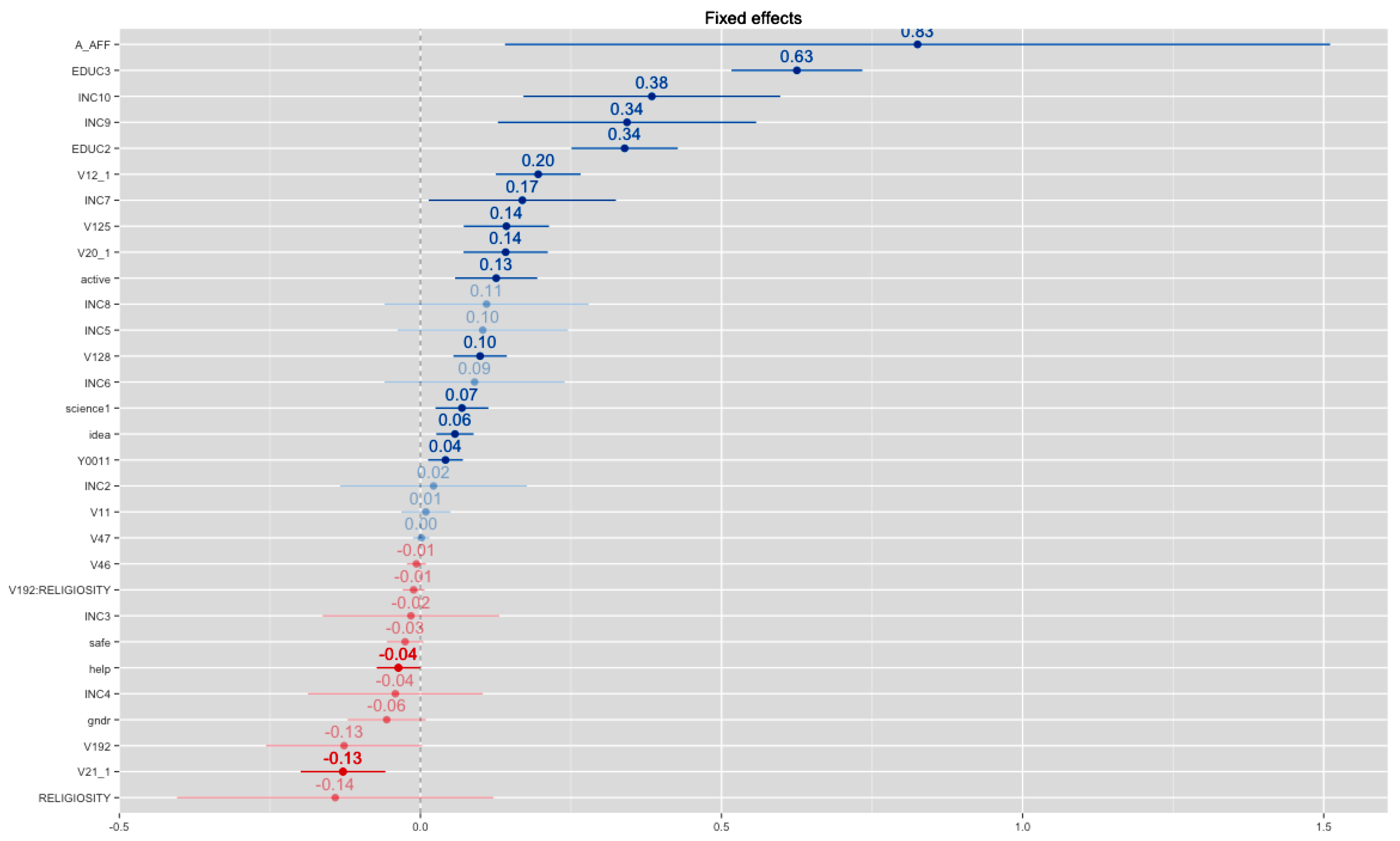 ИНТЕРСЕПТ
индивидуальная религиозность
Финальная модель
Случайные Эффекты
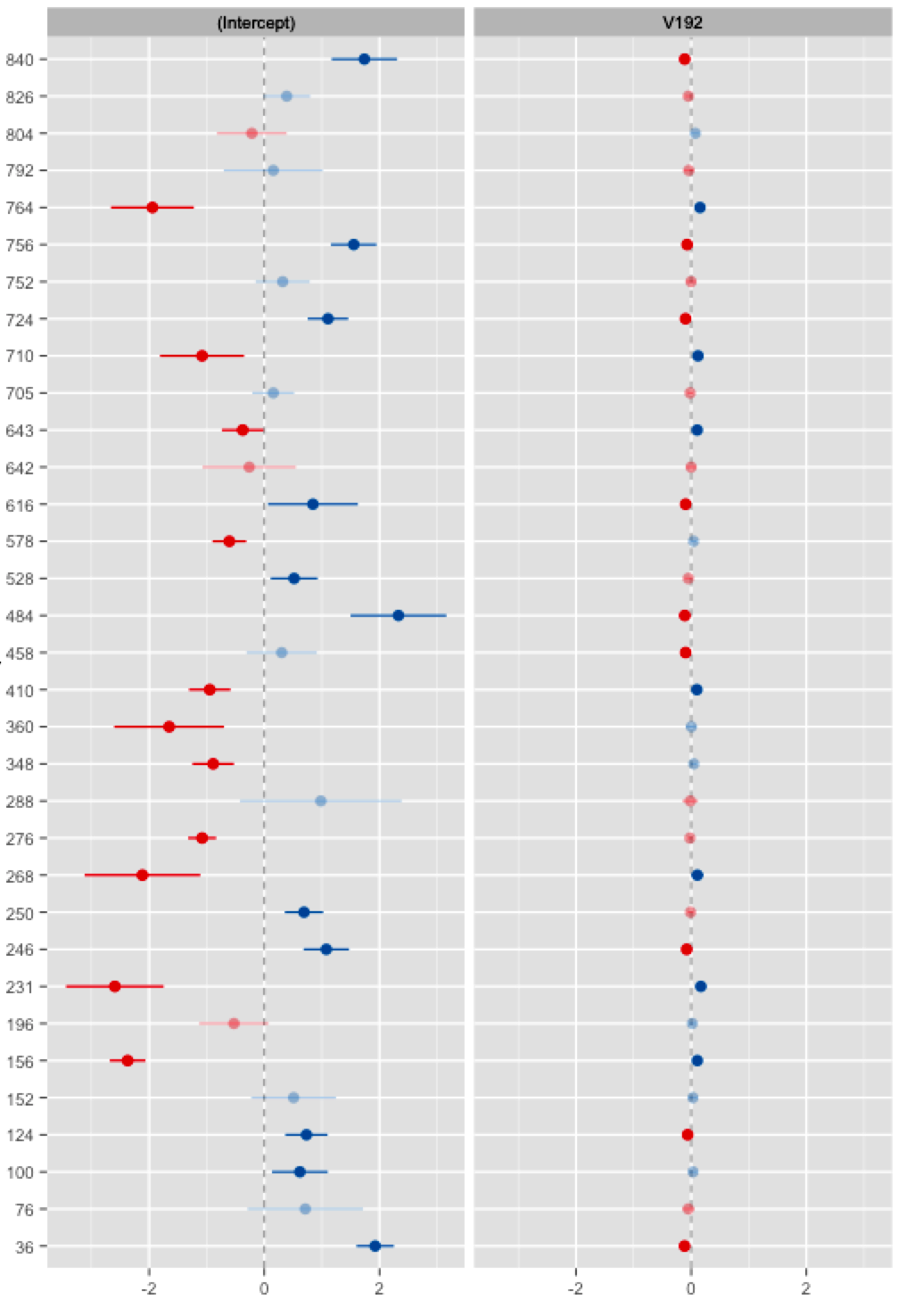 ПОЛ
ЦЕННОСТЬ
БЕЗОПАНОСТИ
ОЦЕНКА
ЗДОРОВЬЯ
ЛОКУС 
КОНТРОЛЯ
ВЕРА В 
СПРАВЕДЛИВОСТЬ
Случайные эффекты
незначимых предикторов
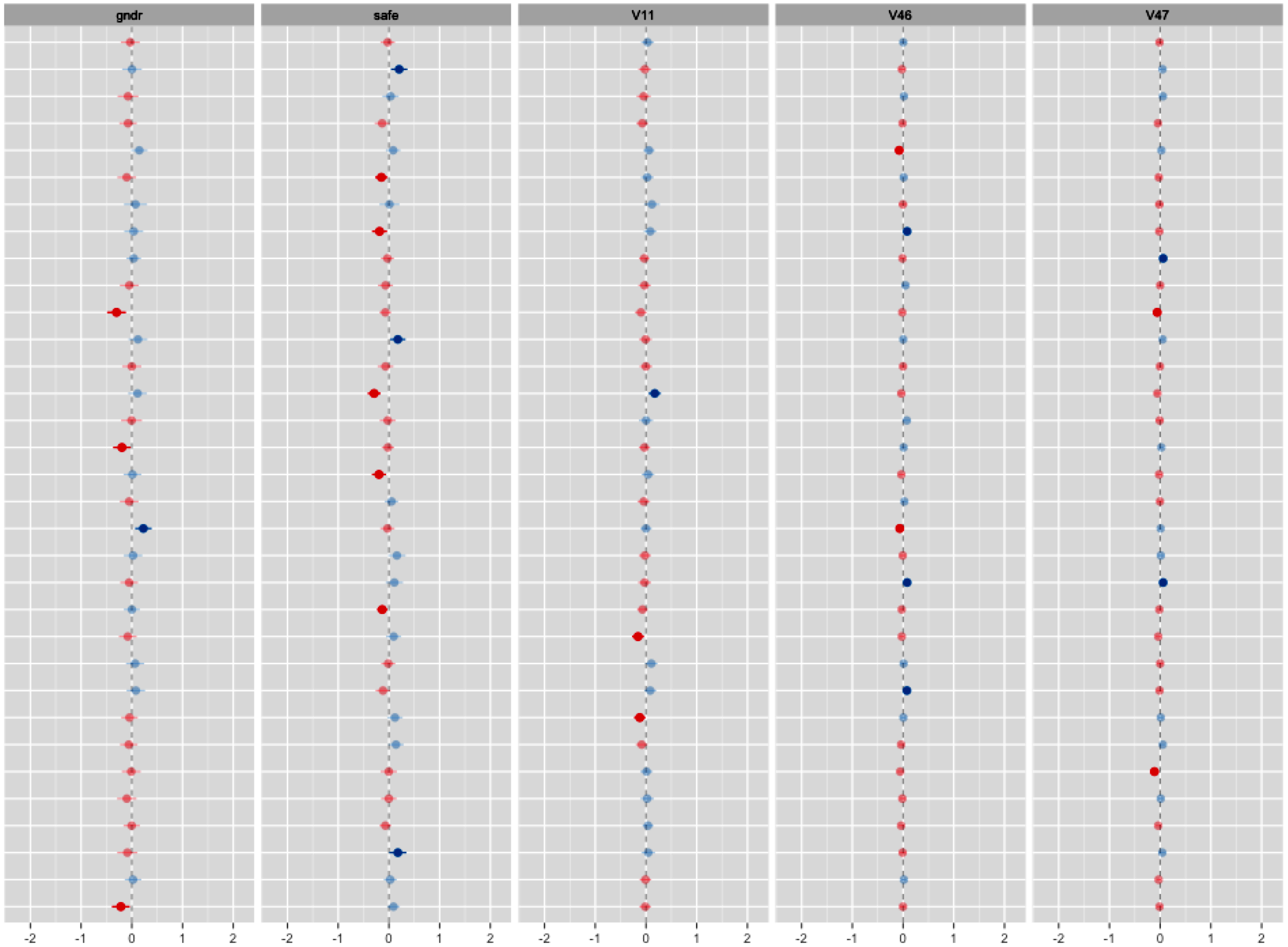 Групповой уровень (все предикторы)
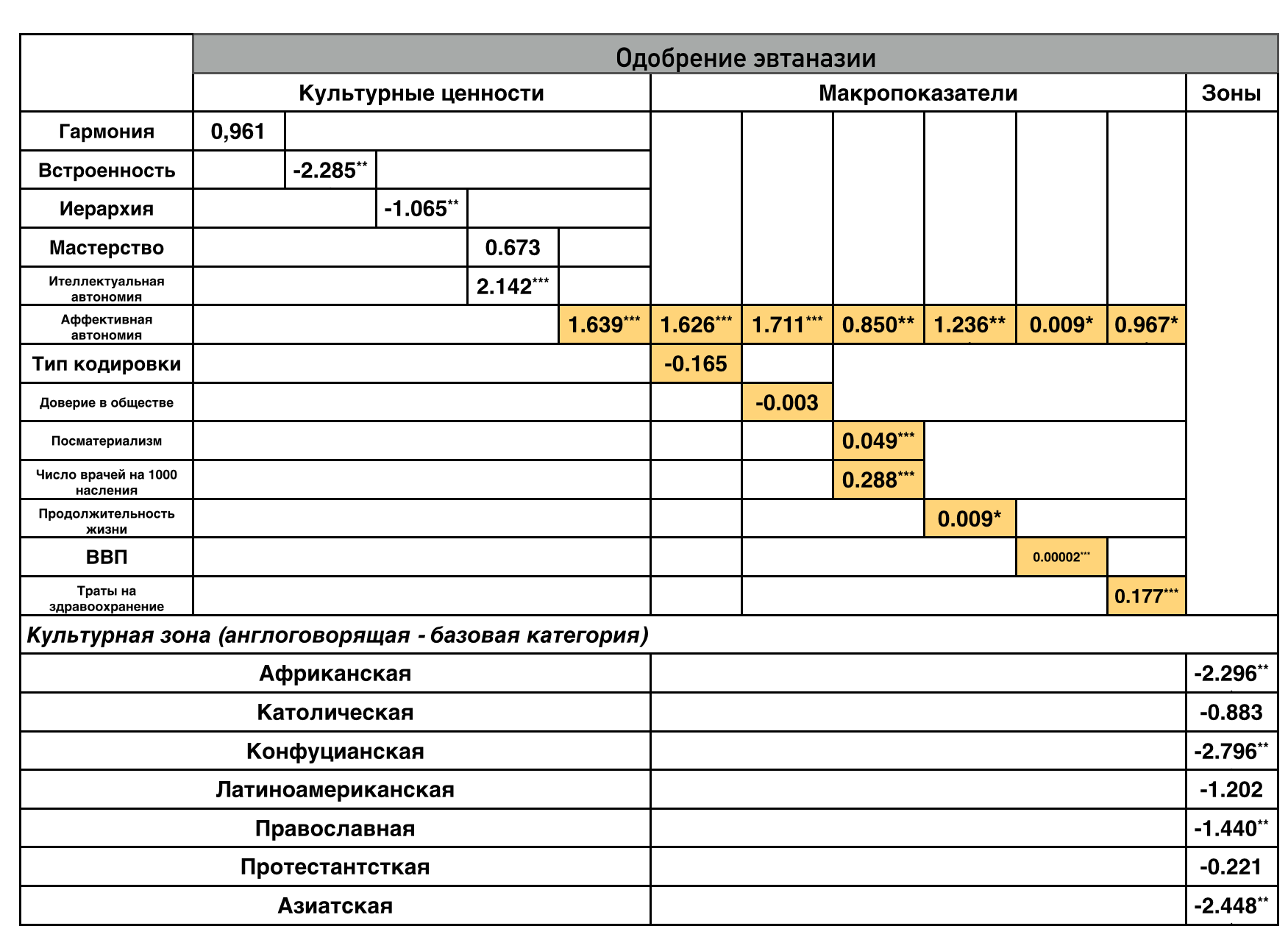 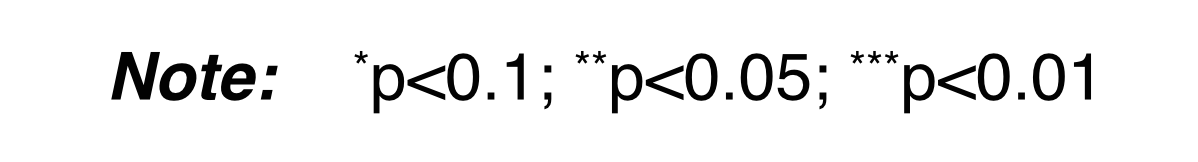 Финальная Модель
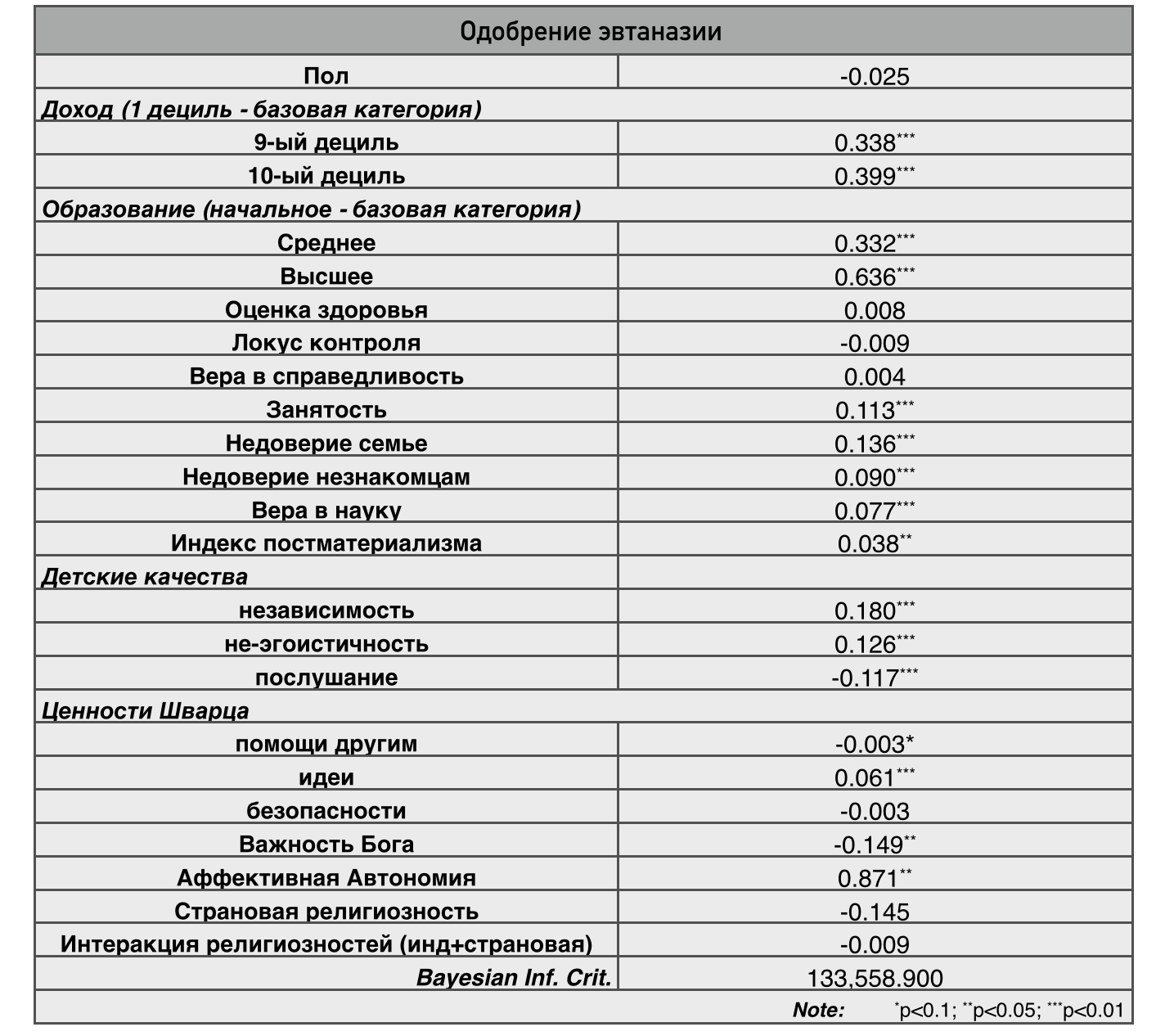